Star-planet coalescence
Sergei Popov, aleksandr popkov
Tidal interaction
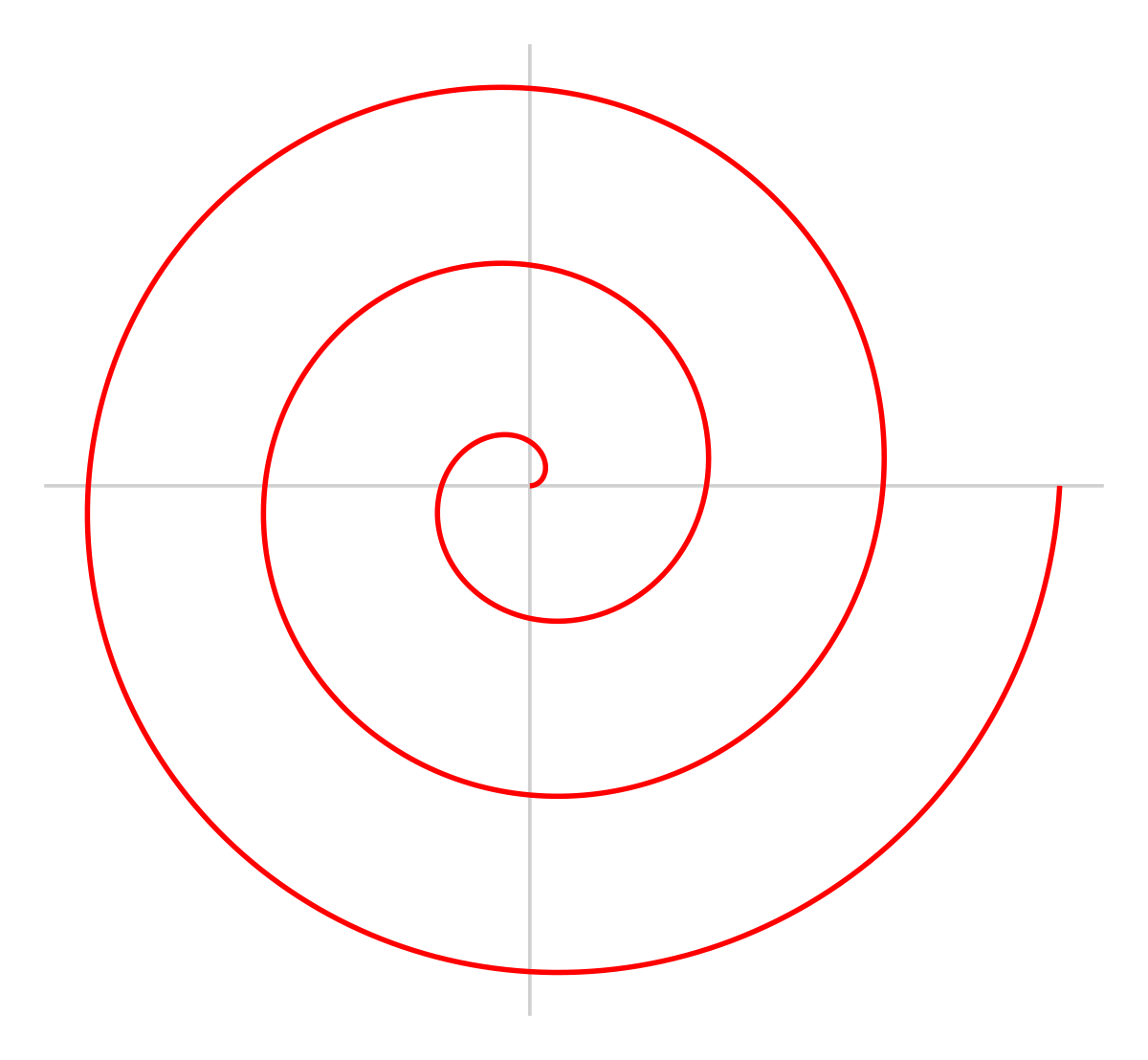 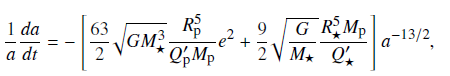 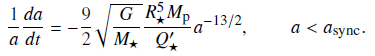 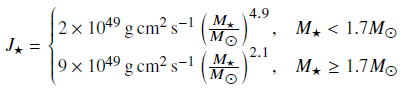 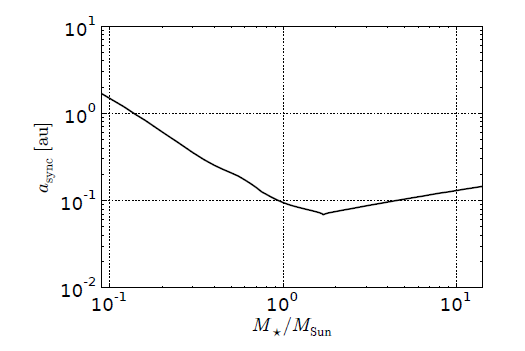 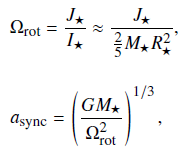 Types of mergers
Stable accretion ρpl<ρ*
Tidal disruption 1<ρpl/ρ*<5
Direct impact ρpl>5ρ*
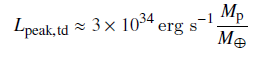 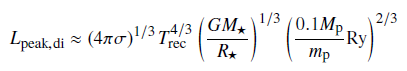 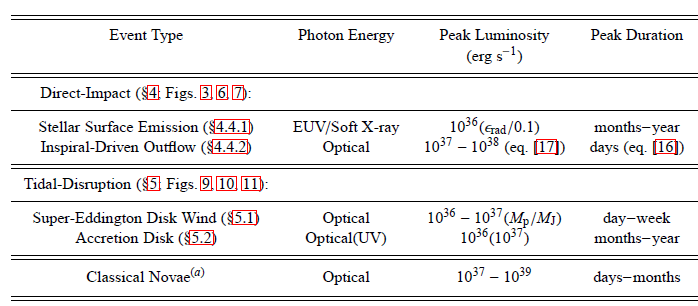 Metzger et al. 2012
Direct impact dinamics
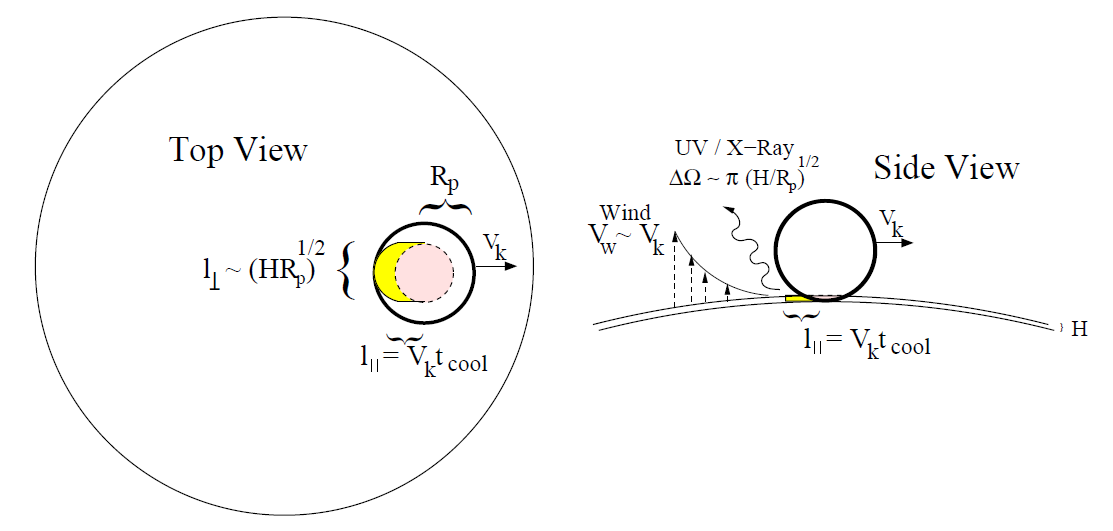 Metzger et al. 2012
Direct impact luminosity
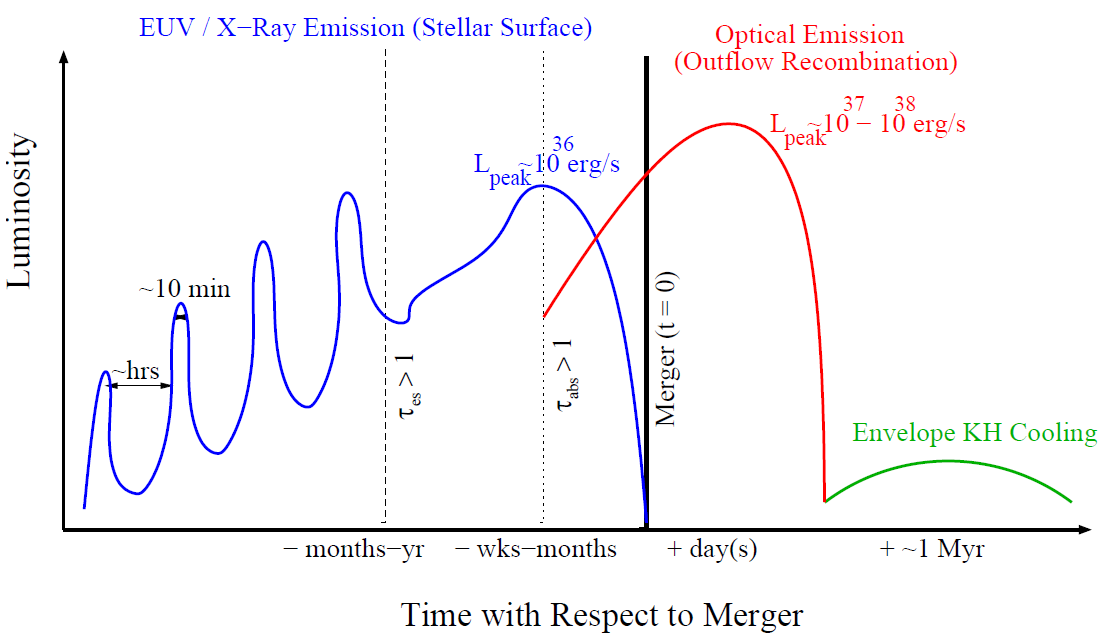 Estimates by Metzger et al. (2012)
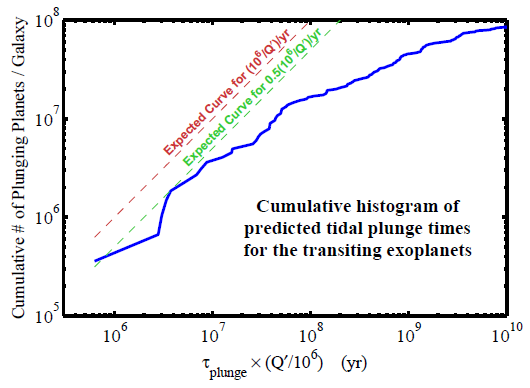 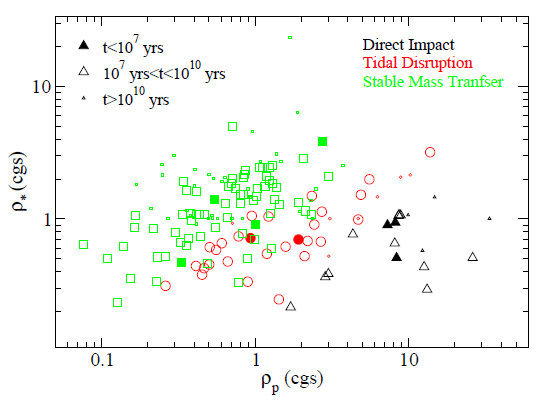 Numbers can reach 0.1-1 mergers per year!
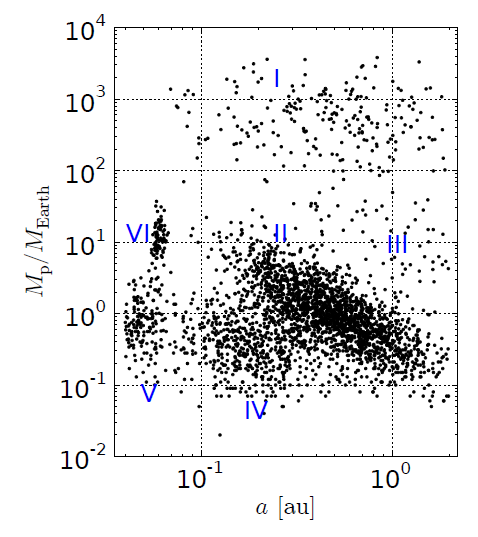 M-a distribution
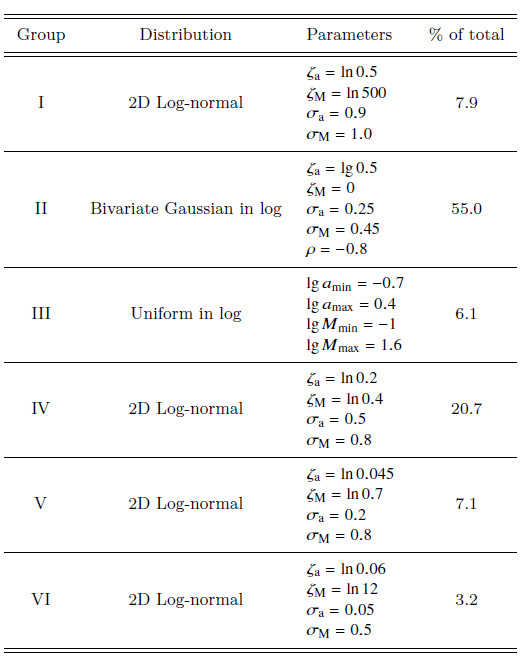 Initial distribution
in a-M planeis taken from 
population synthesis.
Planetary parameters
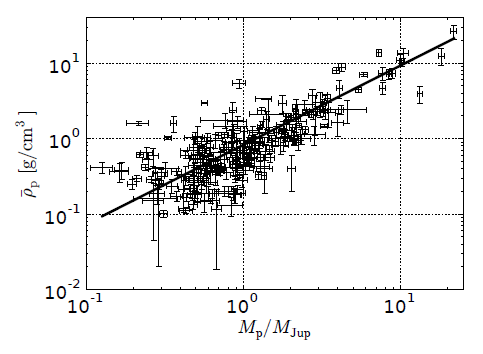 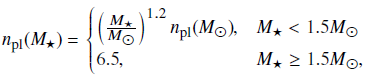 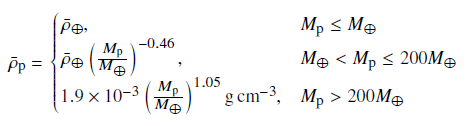 Other perameters
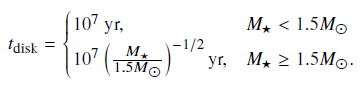 Disc lifetime
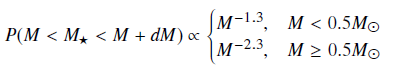 Stellar IMF
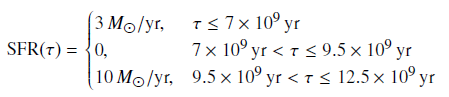 Galactic star formation rate
Tidal evolution
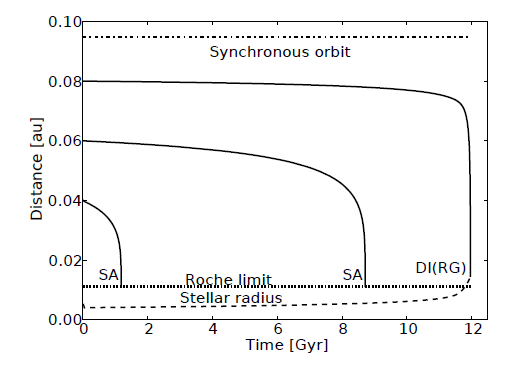 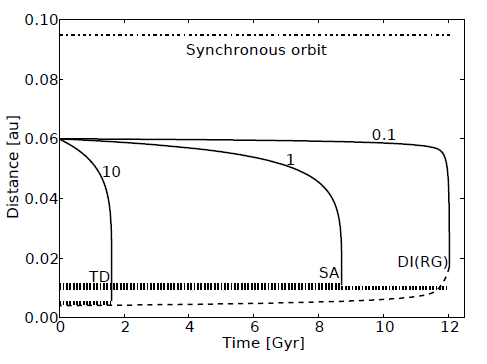 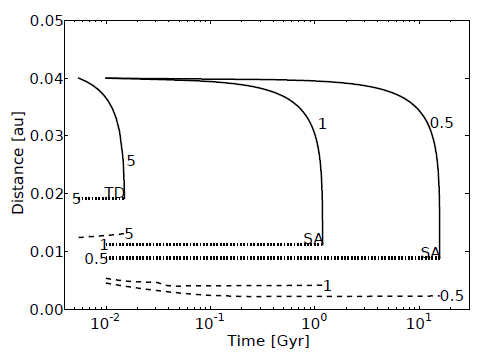 Results-1
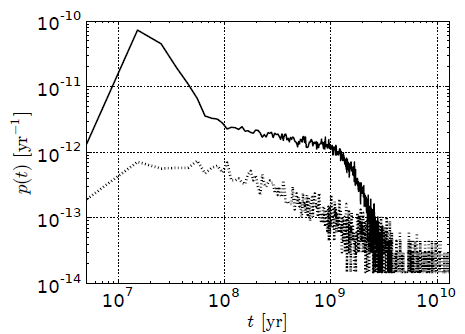 Probability of a merger of a planet with a main sequence
host star vs. system's age, p(t). 

Line style marks the type of merger: 
solid curve - direct impact, 
dotted curve - tidal disruption.
Distribution of stellar masses for mergers
Distribution of mergers with main sequence stars.
Curves show fraction of merging planets 
depending on the host mass (given in solar units). 

Only coalescences which happened at ages 
less than the age of the Galaxy are taken into account.

Solid line - direct impacts, 
dotted line - tidal disruptions, 
dashedline - stable accretion events.
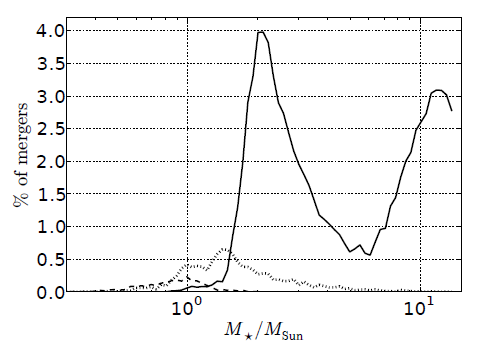 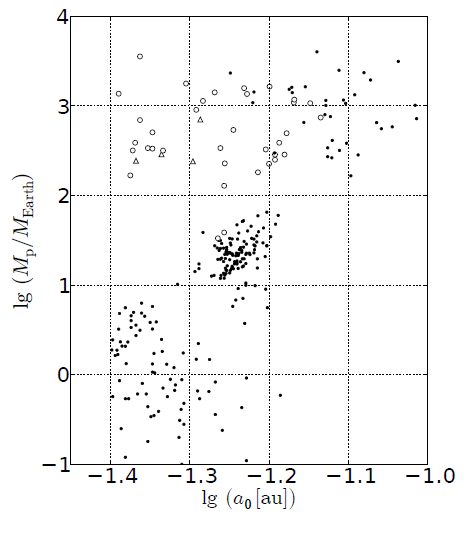 Which planets merge?
Mass and initial orbital radius of planets which merge
with their host stars during the main sequence phase in simultaneously formed population of planetary systems.

Symbol style marks the type of mergers: 
dots - direct impacts, 
circles – tidal disruptions, 
triangles - stable accretion events. 

Only mergers happening at ages less than the age of the Galaxy are included.

Total number of planets in the population is 105, 
the number of planets on this diagram is 269.
Luminosity distribution of mergers
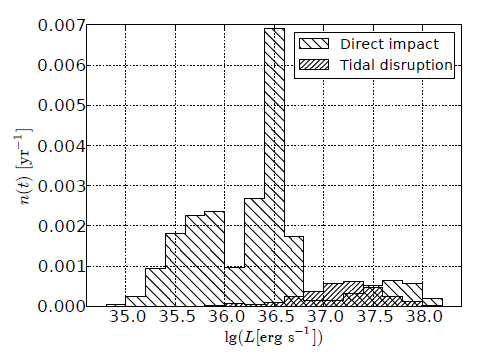 Distribution in luminosity of planet-star mergers 
in a Milky Way-like galaxy. 

Type of merger is marked by hatching.

The quantity on the ordinate is the rate of mergers per year per galaxy in a luminosity bin.
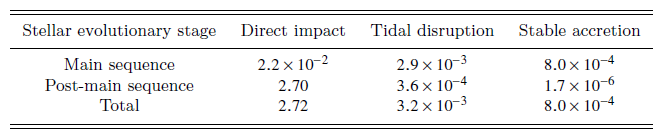 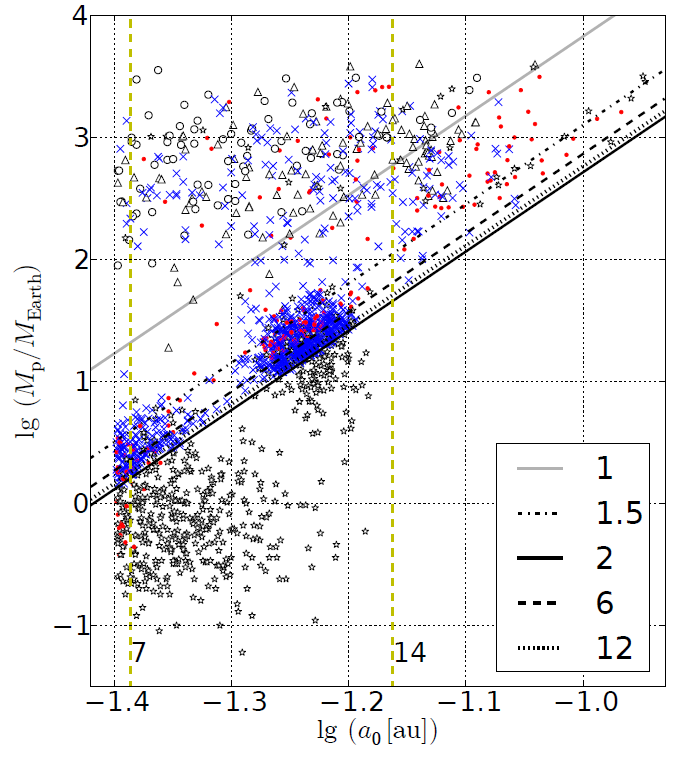 Dependences
Illustration of the dependence of coalescence statistics on initial distribution in the a-M plane. 

Symbols encode host star masses: 
Circles: 0.09-1 Msolar; triangles: 1-1.5 Msolar; crosses: 1.5-4 Msolar; dots: 4-7 Msolar; stars: 7-14 Msolar. 

Inclined lines mark the
boundary of the “fall region" for stars of different masses (labeled in the legend in units of the Solar mass). 

The solid line on the top corresponds to 1 Msolar. 

Maximum radii of stars of 7 and 14 Msolar at the end of their evolution on the main sequence are plotted by vertical dashed lines and marked by the value of mass.